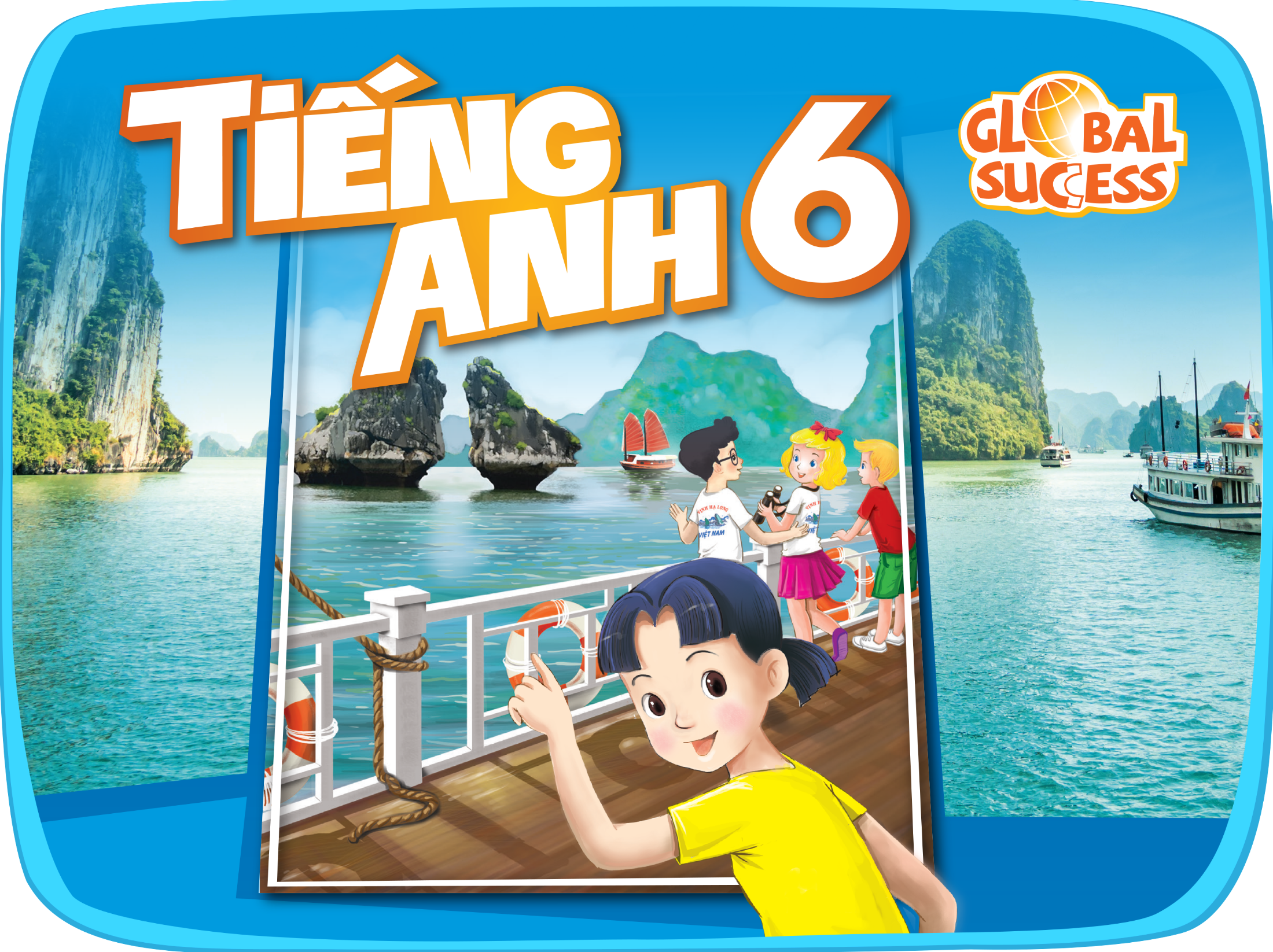 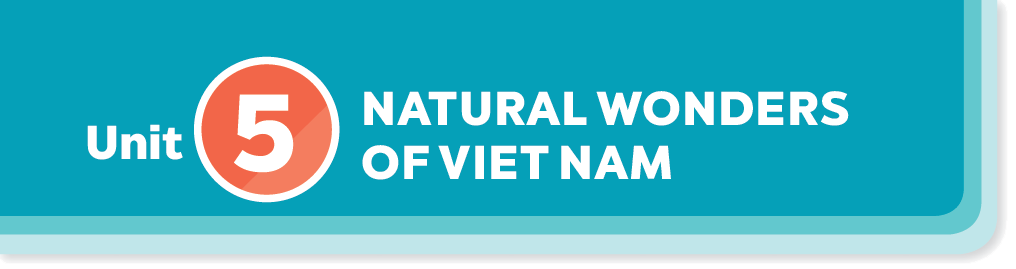 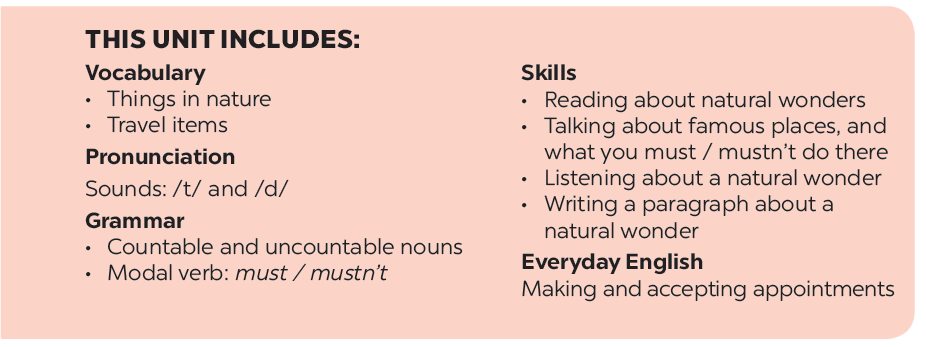 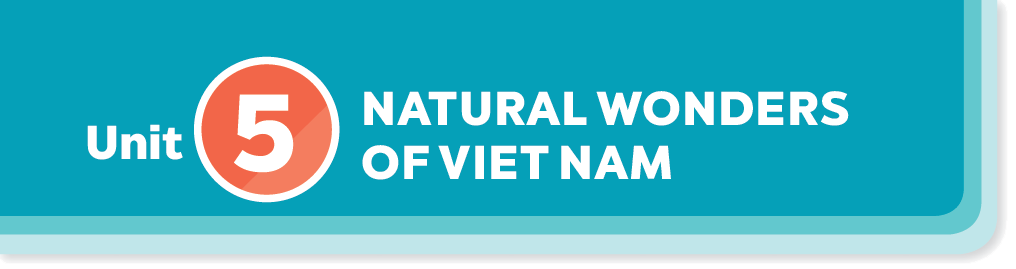 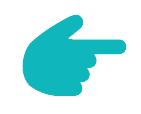 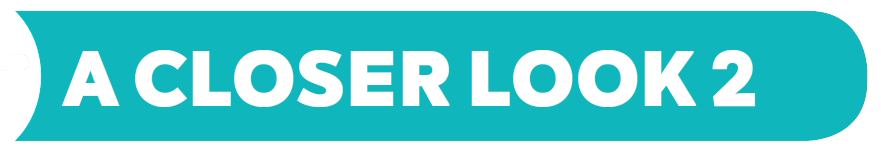 Grammar
Countable and uncountable nouns
Modal verb: must / mustn’t
Is the underlined noun countable or uncountable? Write C (countable) or U (uncountable).
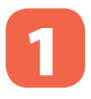 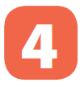 Fill each blank with must or mustn’t.
Choose the correct option for each sentence.
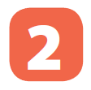 Read the classroom rules below. Write some more rules for you and your classmates.
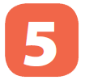 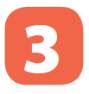 Fill each blank with a, any, some, much or many.
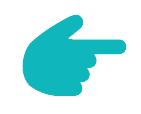 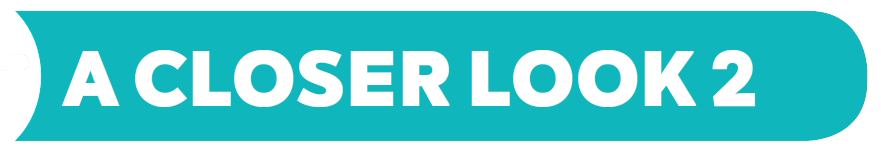 Grammar
Countable and uncountable nouns
- Countable nouns are for the people and things we can count using numbers. Countable nouns can be singular: a rock, an island ..., or plural: rocks, islands ...
- Uncountable nouns are for the things that we cannot count with numbers. They usually do not have a plural form: cream, chocolate ...
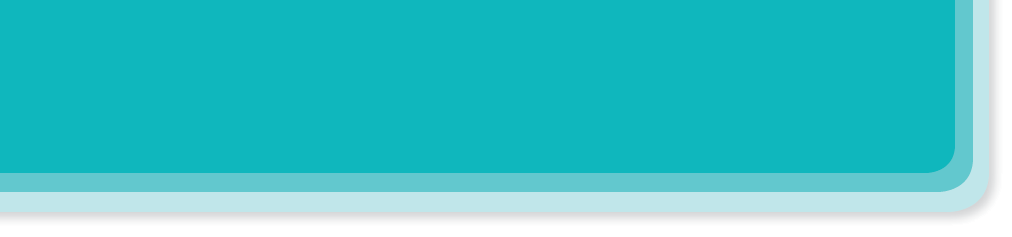 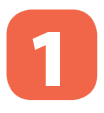 Is the underlined noun countable or uncountable? Write C (countable) or U (uncountable).
C
The children are very tired after a day of fun.
1.
U
Be careful! The water is deep.
2.
U
My mother uses real butter in the cakes she bakes.
3.
C
Remember to bring the necessary travel items.
4.
5.
How about meeting in the canteen for some tea?
Sue. What time?
U
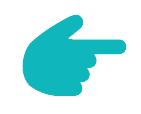 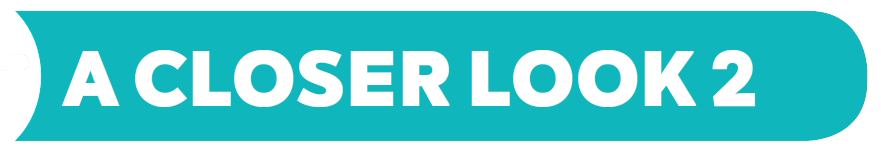 Grammar
Countable and uncountable nouns
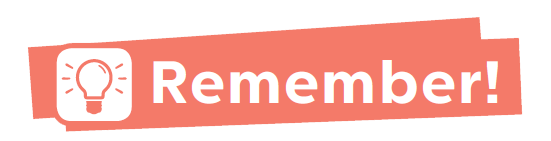 We use some, many, a few with countable nouns.
We use some, much, a little with uncountable nouns.
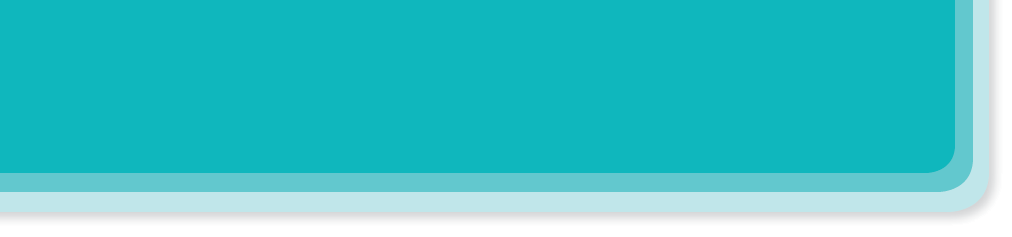 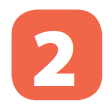 Choose the correct option for each sentence.
1.
I have                   questions to ask you.
A.
B.
A.
B.
A.
B.
A.
B.
A.
B.
many
much
a few
a little
much
many
a few
a little
much
little
2.
Australia is very nice. It has                 natural wonders.
We’ve got very             time before our train leaves. 
We must hurry up!
It is a very dry area. There isn’t                 rain in summer.
4.
5.
This is a difficult lesson, so only              students can understand it.
3.
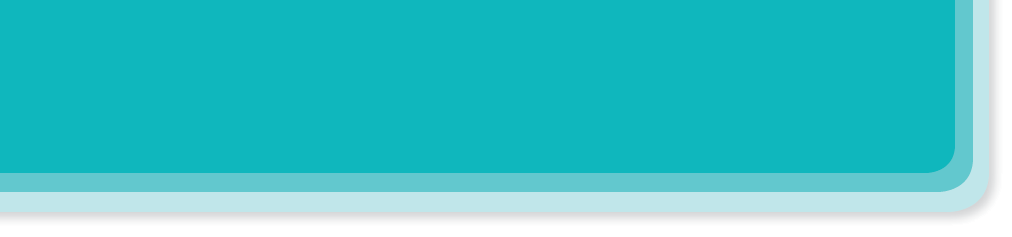 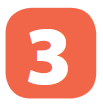 Fill each blank with a, any, some, much or many.
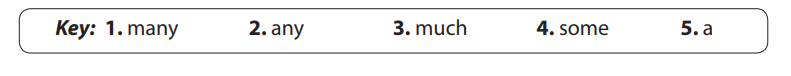 How               books are there in your bag?
many
1.
any
There isn’t               milk in the fridge.
It’s empty.
2.
much
How                 sugar do you need for your tea, Mum?
3.
We need to buy                 new furniture for the house.
4.
some
5.
There is
a
big cave in this area.
big cave in this area.
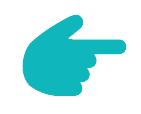 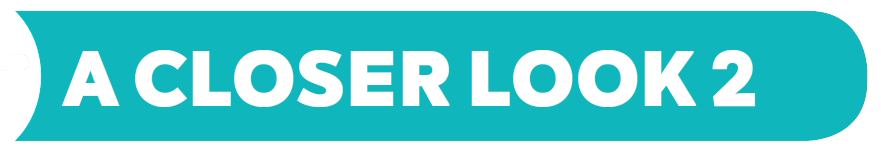 Grammar
Modal verb: must / mustn’t
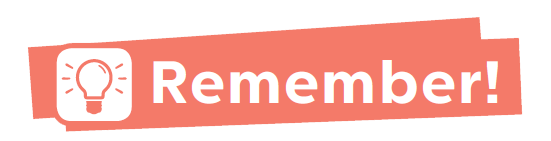 We use must to say that something is very necessary or very important. 
We use mustn’t to say that doing something is not allowed.
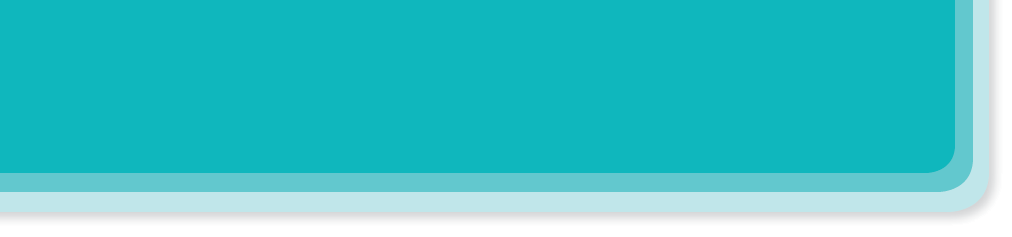 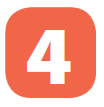 Fill each blank with must or mustn’t.
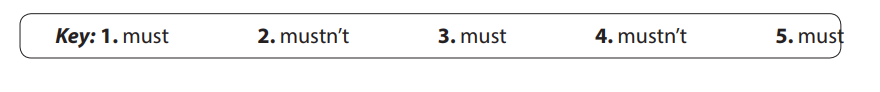 You              leave the hotel room before 12 o’clock.
must
1.
mustn’t
You                make lots of noise in the museum.
2.
My mum says you
must
always tell the truth.
3.
always tell the truth.
mustn’t
You know you                 go to bed with your shoes on.
4.
5.
I want to speak English better.
I
practice more.
practice more.
must
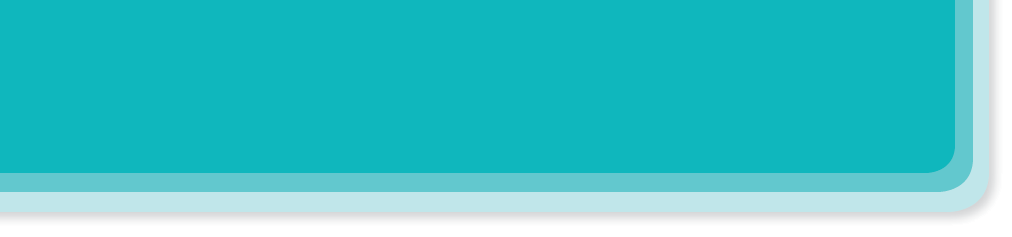 Read the classroom rules below. Write some more rules for you and your classmates.
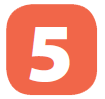 We must arrive on time.
1.
We mustn’t pick flowers in the school garden.
2.
We must                                                      .
We mustn’t                                                  .
3.
4.
.
5.
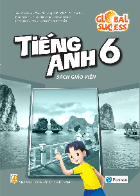 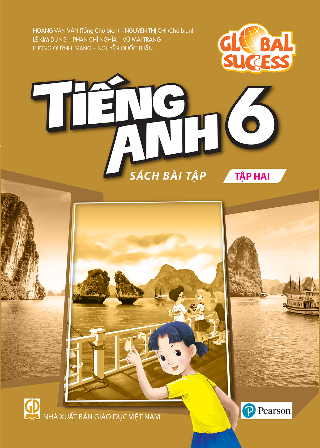 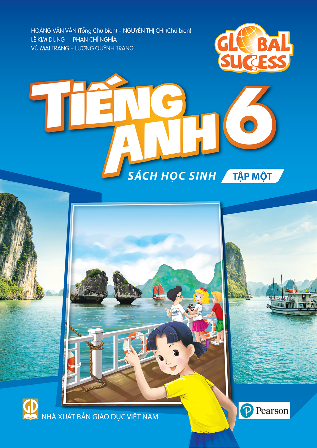 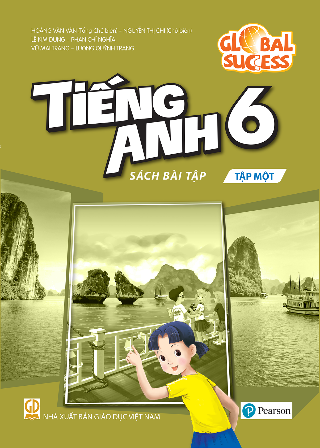 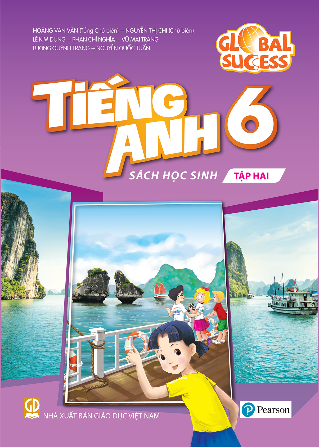